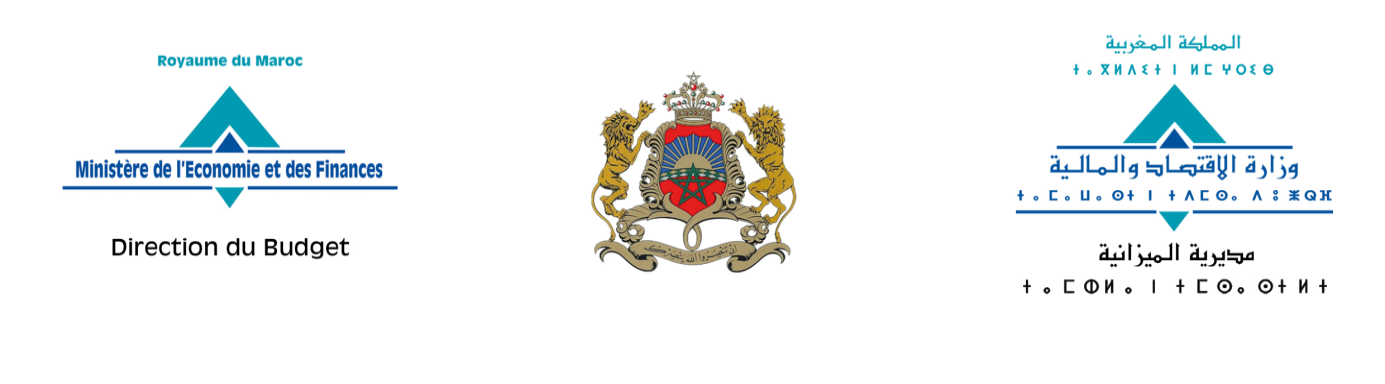 CABRI : Evento virtual de aprendizagem e intercambio entre pares sobre as oportunidades de coordenação da integração do género e das alterações climáticas nos orçamentos e nas finanças
A orçamentação sensível ao género em Marrocos:  
Destaque para o Relatório do Orçamento para o Género
Mme Hajar BEN AMEUR

Responsável pelo acompanhamento do desempenho orçamental e da orçamentação sensível ao género

Ministério responsável pelas finanças
Centro de excelência para a Orçamentação Sensível ao Género
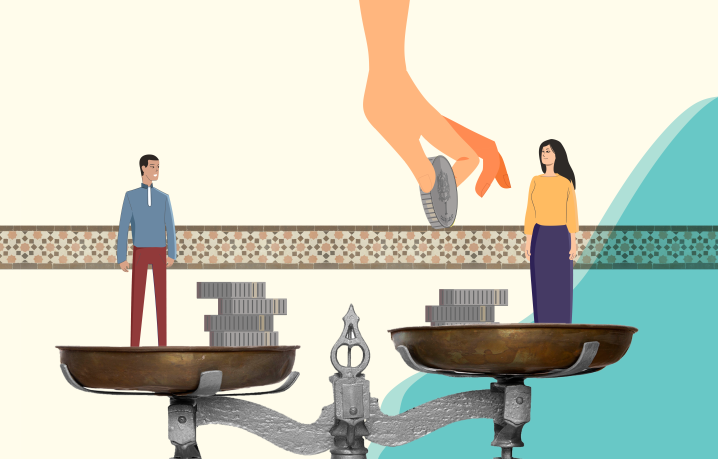 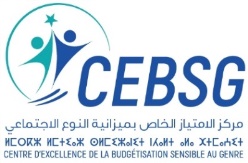 [Speaker Notes: A compléter]
Quadro de referencia relativo À igualdade em Marrocos
2
a OSG em Marrocos : vinte anos de experiência
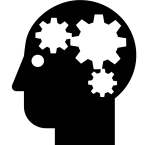 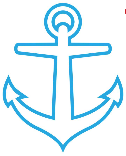 2016-2019
Concepção da OSG por resultados
Acompanhamento junto dos departamentos ministeriais
Reforço da metodologia e dos conceitos para a implementação da OSG
2020-2021
Conceçpão
Implementação
Ancoragem
2015
Lei orgânica n°130-13 relativa à lei de finanças consagrando a obrigatoriedade da OSG em todos os ministérios
Leis orgânicas n°111-12, n°111-13, n°111-14 consagrando a obrigatoriedade de planos sensíveis ao género a nível local
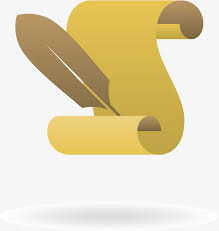 3
Leis
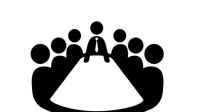 2013
Concretização
Criação do Centro de Excelência para a OSG
Organe
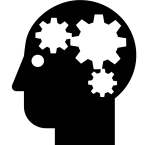 2009-2012
Capacitação e formação nos departamentos ministeriais para reforçar a compreensão e discutir os desafios da OSG
2
Formação
Elaboração da primeira edição do Relatório do Género que acompanha o PLF 2006
Enriquecimento do S.I. nacional para dados sensíveis ao género
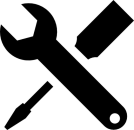 2005
Lançamento
Ferramentas
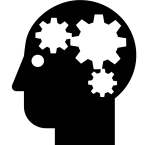 2001-2004
Sensibilização e capacitação
Parceria com a ONU Mulheres
Estudo «A viabilidade metodológica de contas orçamentais para o género e para a infância»: recomendações para o OSG de Marrocos
Sensibilização
1
3
A OSG em Marrocos : transposição para a Lei Orgânica relativa à Lei das Finanças
Artigos da LOF 130-13
Implicações para a programação orçamental dos departamentos ministeriais
Teor
« ... O aspecto do género e tomado em consideração aquando da definição dos objectivos e dos indicadores....»
O programa orçamental de cada departamento deve conter objectivos para a redução das desigualdades e o alcance dos resultados baseados nos indicadores





Relatório que acompanha a apresentação do projecto de Lei das Finanças
Ferramenta de análise das políticas públicas relativas aos princípios da igualdade de género
Artigo 39
«.... relatório sobre o orçamento por resultados, tendo em conta o aspecto do género....»
Artigo 48
4
Relatório sobre o Orçamento por Resultados, considerando o aspecto do género (RBG) em Marrocos
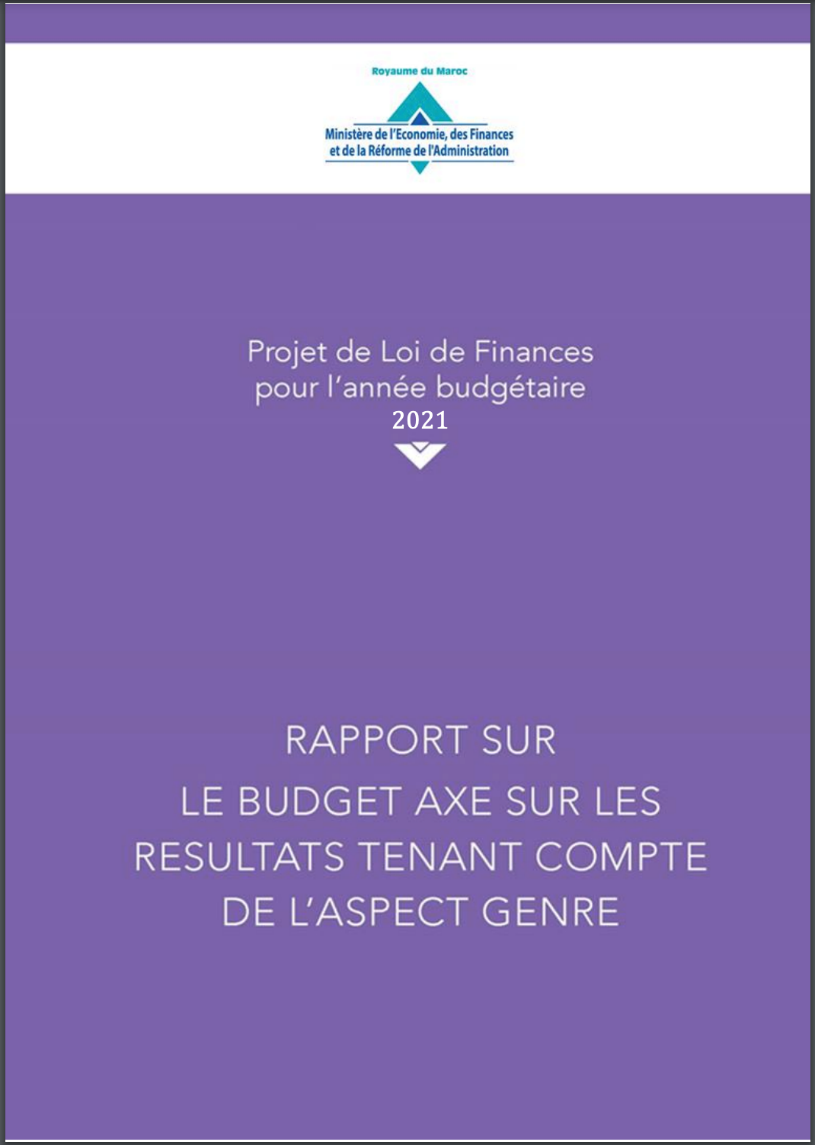 RBG: Instrumento de análise e avaliação da perspectiva do género nas políticas públicas desenvolvidas ao aplicar um processo 

Progressivo, conforme reflectido no alargamento do número de departamentos ministeriais abrangidos ;

Participativo, pela participação de departamentos ministeriais na sua elaboração ;

Iterativo, produzido anualmente por ocasião da apresentação do Projecto de Lei das Finanças ao Parlamento.
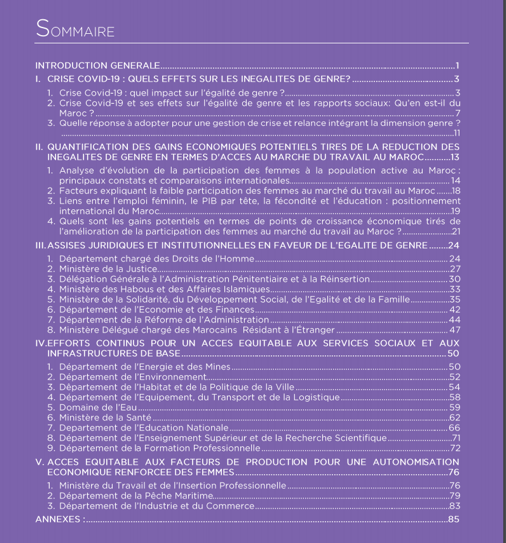 5
O RBG : mais de 15 anos de prática
Objectivos do RBG: Apresentar as acções realizadas pelos departamentos ministeriais no contexto dos seus programas e orçamentos para a promoção da igualdade e o reforço da responsabilização do Governo perante o Parlamento e o Cidadão
6
Principais melhorias do RBG
Alinhamento entre o RBG e os processos de desenvolvimento de documentos de desempenho
7
Le RGB aujourd’hui : participacao organizada e coordenada
das partes interessadas
8
O RBG : conteúdo mais estruturado com base na contribuição dos ministérios
Finalidade do RBG 
 Explicação dos novos elementos do RBG e do seu conteúdo
Introdução
I. Importância macroeconómica da igualdade de género
Conclusões de estudos sobre a importância da igualdade de género como elemento integrante da promoção da estabilidade e do crescimento económico
II. Igualdade de género eficaz : Progressos e alavancas de reforço
Progressos legislativos e institucionais a nível da institucionalização da igualdade de género nas politicas públicas e da promoção de uma cultura de igualdade, com destaque para as novas conquistas de particular importância em sectores específicos de apoio à igualdade de género
III  Rumo à aplicação e apropriação da abordagem de desempenho sensível ao género pelos departamentos ministeriais
Base jurídica e institucional para a igualdade de género
Continuação dos esforços para um acesso equitativo aos serviços sociais e às infraestruturas básicas
Acesso equitativo aos factores de produção para uma maior capacitação económica das mulheres
Anexos estatísticos
Situação relativa às desigualdades de género nas estruturas organizacionais do departamento 
Acesso, por parte das mulheres e dos homens, aos serviços públicos nos sectores de actividade da responsabilidade do Departamento em causa
9
O RBG : Principais desafios
Integração dos aspectos sensíveis ao género no fim da cadeia de resultados (indicadores ou sub-indicadores). Isto implica :
Poucos programas dirigidos ao género 
Número reduzido de objectivos centrados no género
Número significativo de indicadores sensíveis ao género
Ausência de compreensão comum  pelos departamentos ministeriais dos conceitos relacionados com a igualdade de género, em geral, e da OSG, em particular …
Promover um entendimento comum da OSG
Consagrar a adopção de um processo “descendente” e “ascendente” para a inclusão do aspecto do género nas cadeias de resultados
Sistematizar a utilização de análises sectoriais de género
A análise de género é um pré-requisito essencial para qualquer acção de promoção da igualdade de género;
A disponibilidade e a análise de dados sensíveis ao género apresenta desafios a alguns sectores …
10